Projektafdelingen DNU, 2017
Fra bærende værdier over nybyggeri til ny adfærd
Kaspar Bo Laursen og Merete Bech, Projektafdelingen for DNU
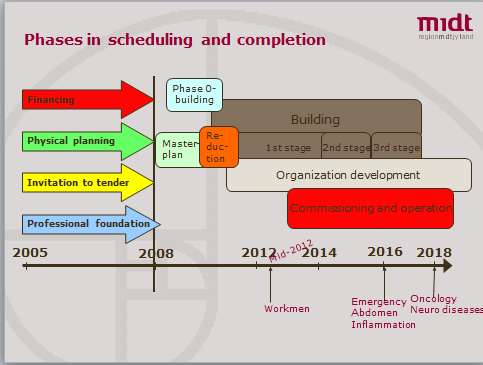 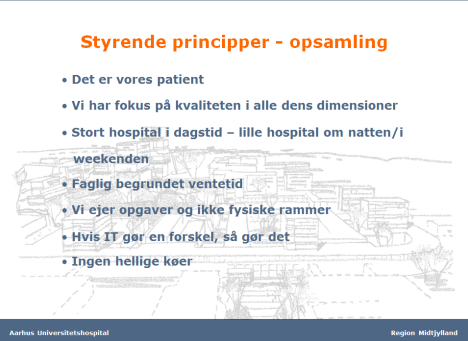 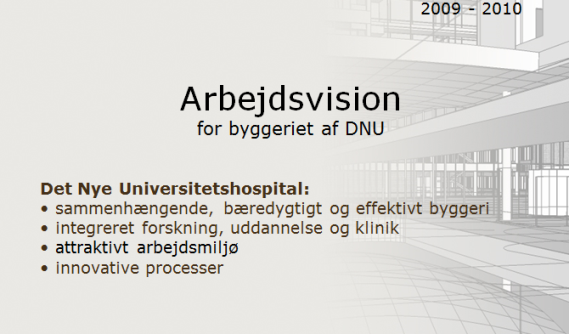 Program
Det er ikke gået helt som forudsat ! (5 min)

Hvad har vi så lavet?  (10 min) 

2 eksempler på problemer, i kraft af, at vi ikke er der hvor vi gerne ville være? (10 min)

Hvordan styrer I? (30 min.)
- hvem arbejder med det?
Det er ikke gået helt som forudsat !
Principper først vedtaget forsommer 2017

Ledelsesmæssig forankring væk fra HL
udskiftning øverste ledelseslag
Breaking news ”udskiftning i hele det strategiske ledelseslag”

Udflytning udsat til (?) 2018
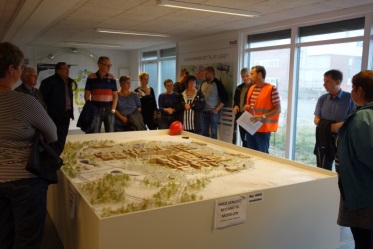 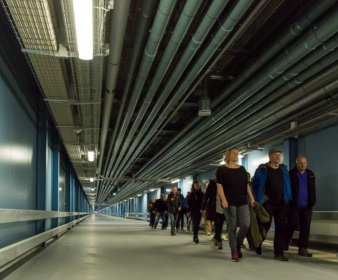 Koncepter & værktøj
2014 - dd
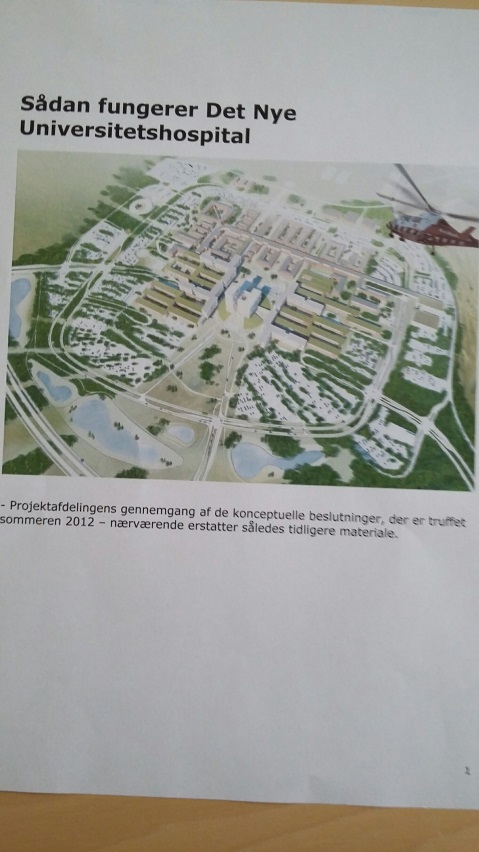 2009 -2012
2017
2009-10
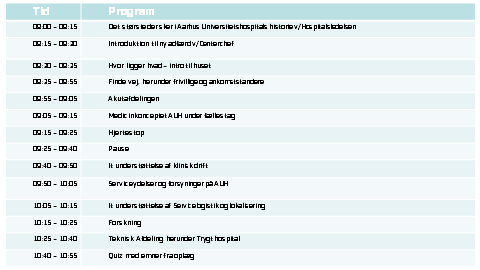 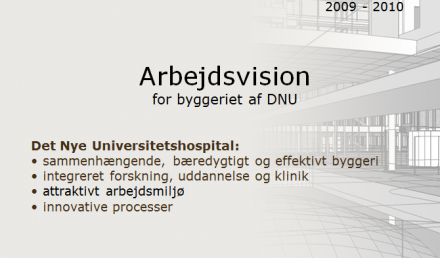 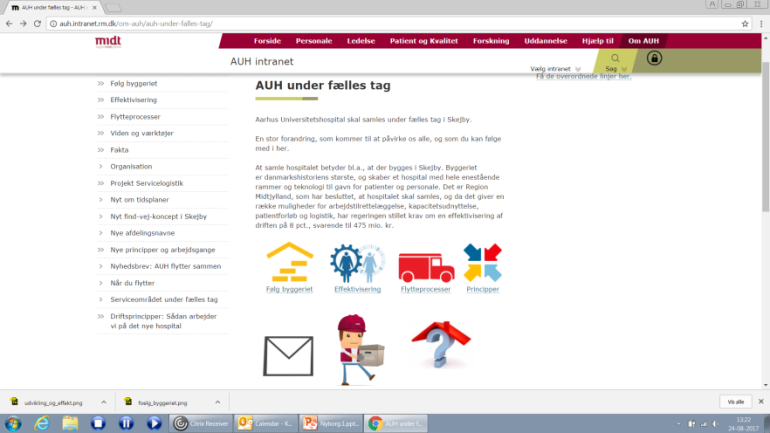 2014 - dd
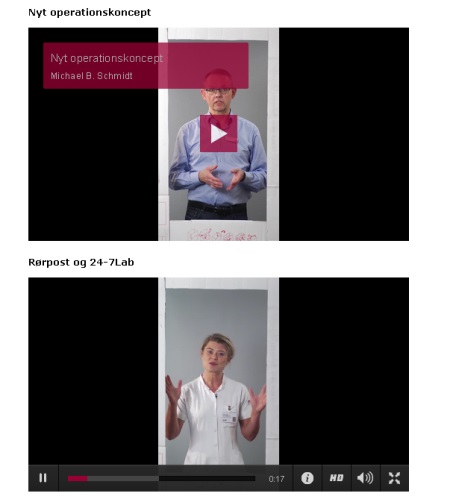 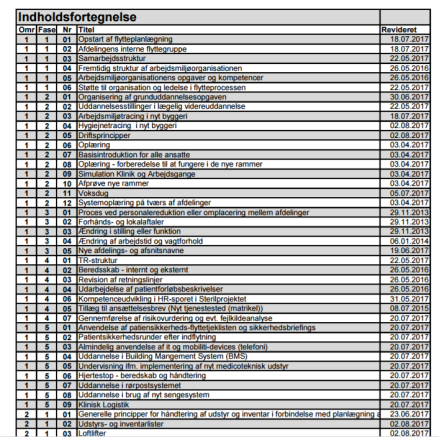 2015 – d.d.
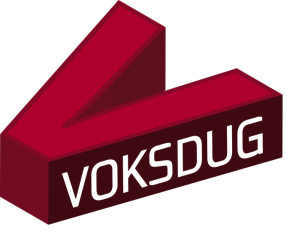 2014 - dd
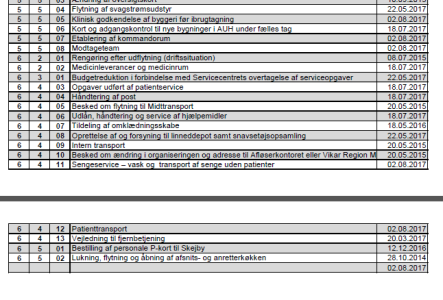 www.voksdug.rm.dk
2012 - dd
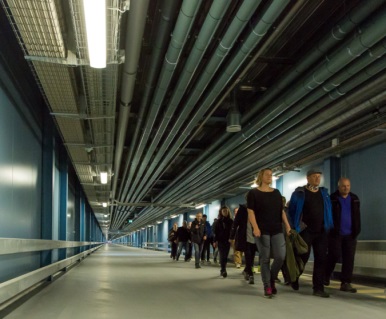 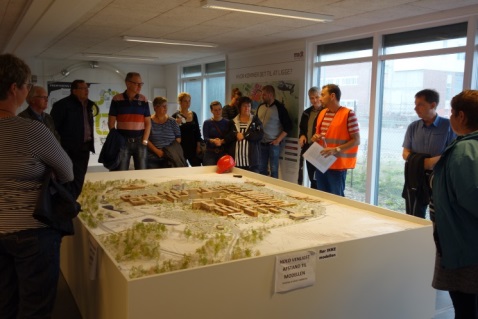 2013
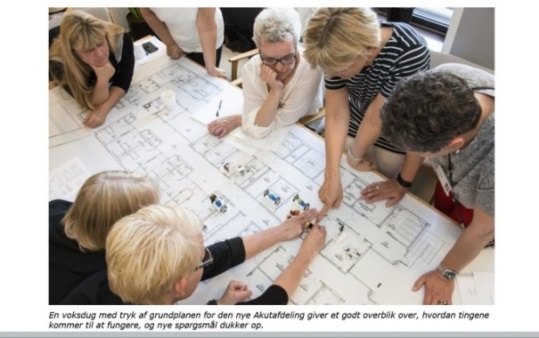 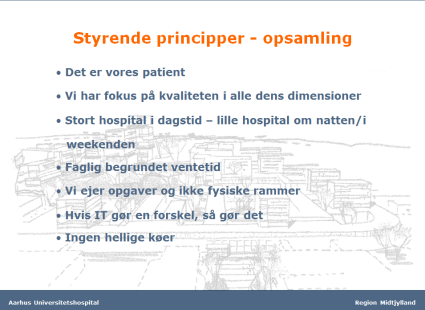 Fra bygningsprincipper til 7 driftsprincipper
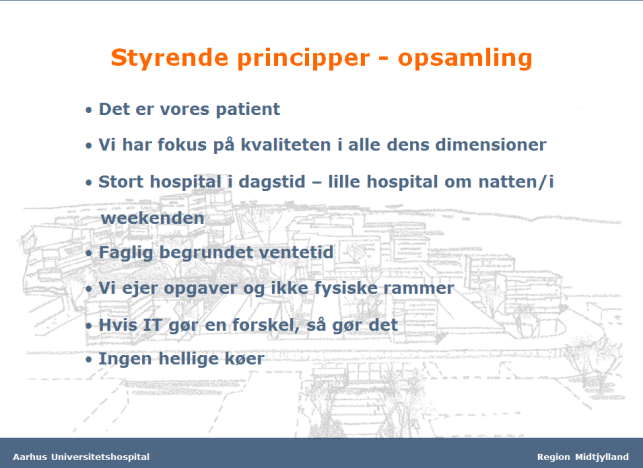 Dokumentation tæt på patienten 
Vi deler lokaler og udstyr 
Sammedags forløb 
Rette patient, på rette sted, til rette tid
Rette serviceydelse og varer, på rette sted, til rette tid
Udnyt tilstedeværende og ny teknologi optimalt
Nytænk patientforløb
[Speaker Notes: Hvis vi skal kunne leve op til ambitionen og visionen for det nye hospital, og når vi vil drive et hospital på patientens præmisser, har vi udarbejdet nogle driftsprincipper for det nye hospital.

Driftsprincipperne sætter rammen for at drive et effektivt hospital med fokus på patienten. Hvis vi vil lykkes med dette, sker det kun gennem en fælles indsats.

Alle afdelinger skal trække på fælles driftsprincipper]
2 eksempler på, at vi ikke er der, hvor vi gerne ville være!
Ambulatorieafvikling
selvregistrering (IT) og flow
hvem skal flytte sig patienter eller personale
hvem er der brug for i UB rum
flow klinik, BDA, prøvetagning (ansvar)
afklaring af hurtige prøvesvar

Timing
Hvem driver processen
2 eksempler på, at vi ikke er der hvor vi gerne ville være?
Dokumentation tæt på patienten
Fagligt forskellige holdninger
respekt for patienten og involvering af patient
tryghed ved at dokumentere i fagligt miljø
tilpasning af stuegang

Ikke plads til dokumentation i teamrum

Arbejdsmiljø
bygget til ”tablet” – EPJ vogn
Spørgsmål til drøftelse
Har vi haft et realistisk ambitionsniveau eller kunne vi have opnået mere?

Hvad styrer I efter?

Hvem arbejder med det?